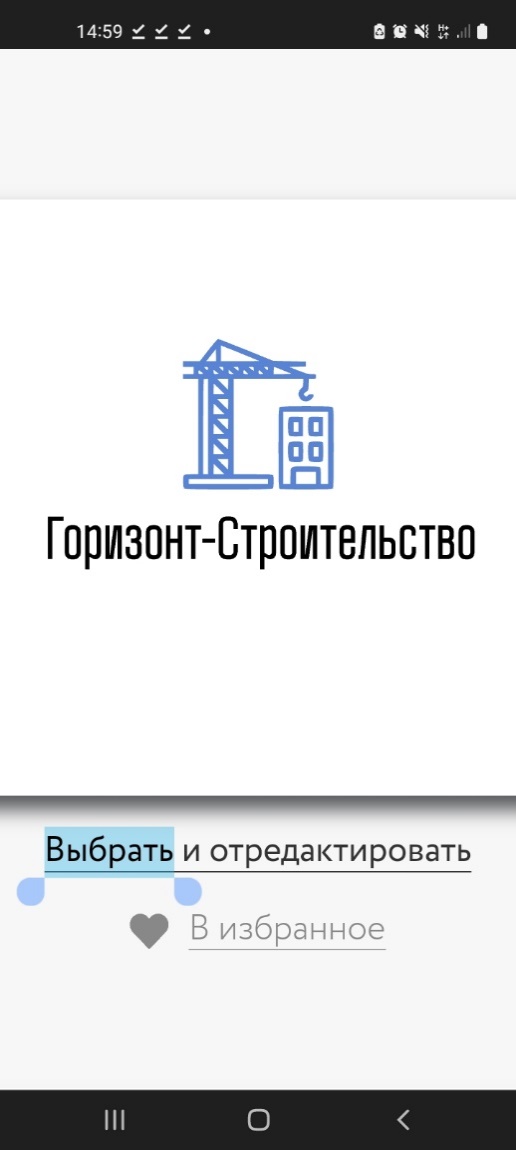 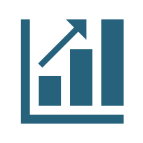 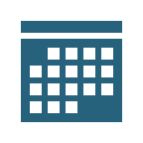 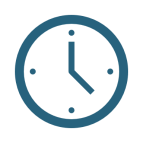 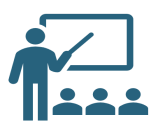 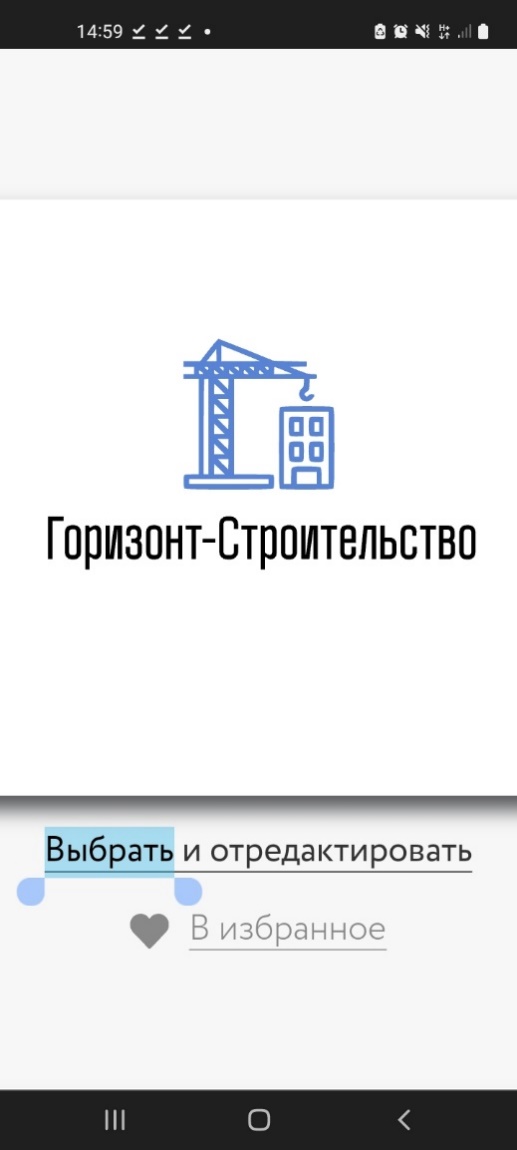 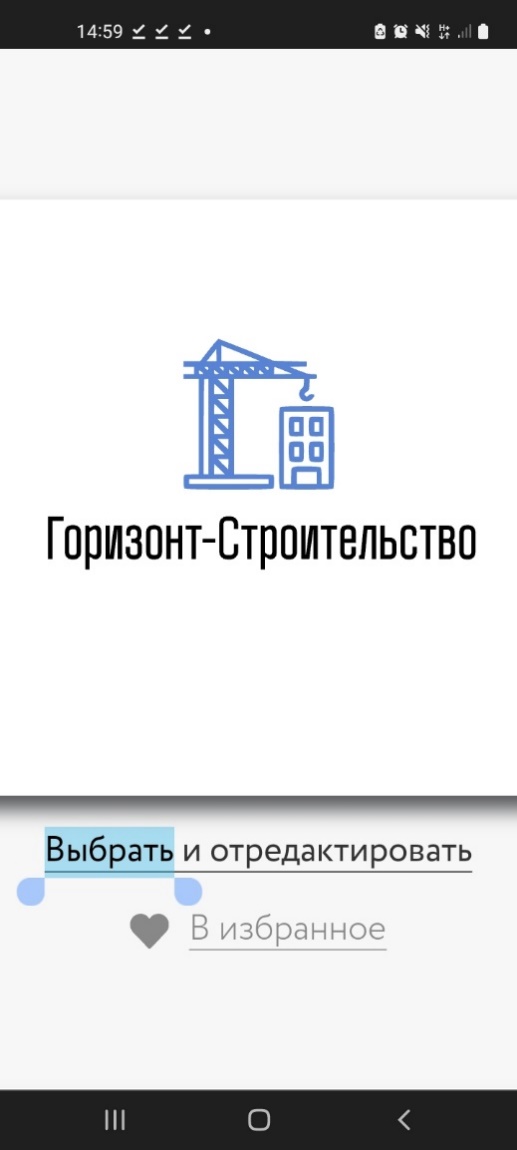 [Speaker Notes: Приказом создается рабочая группа по подготовке и проведению делового приема
Определяются сроки и ответственные исполнители]
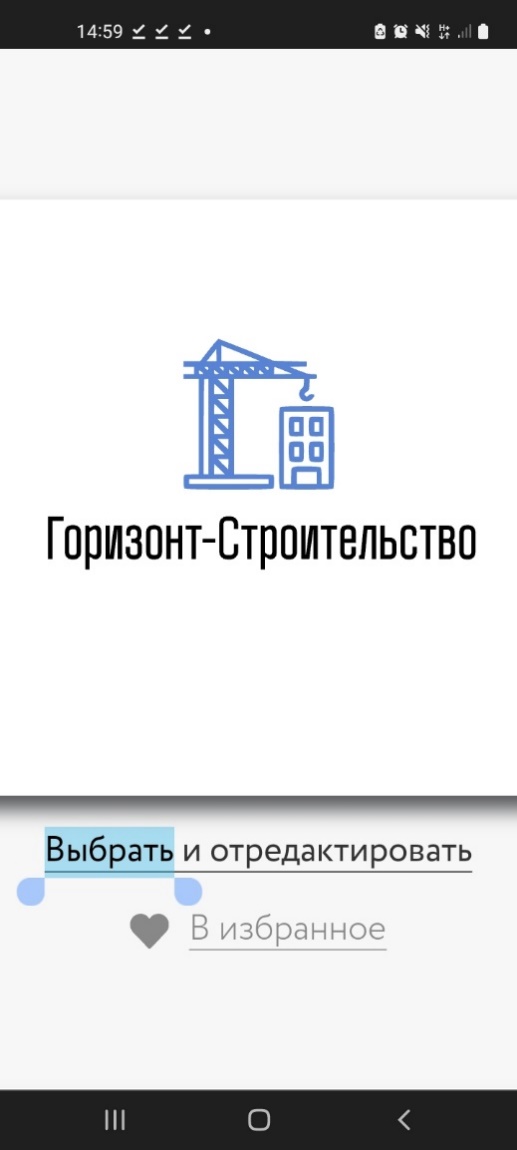 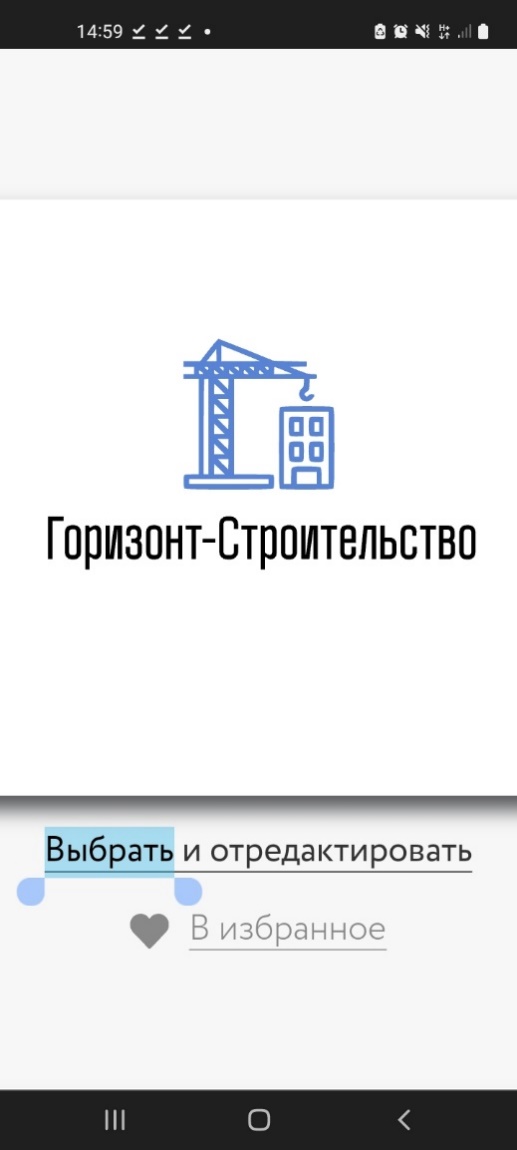 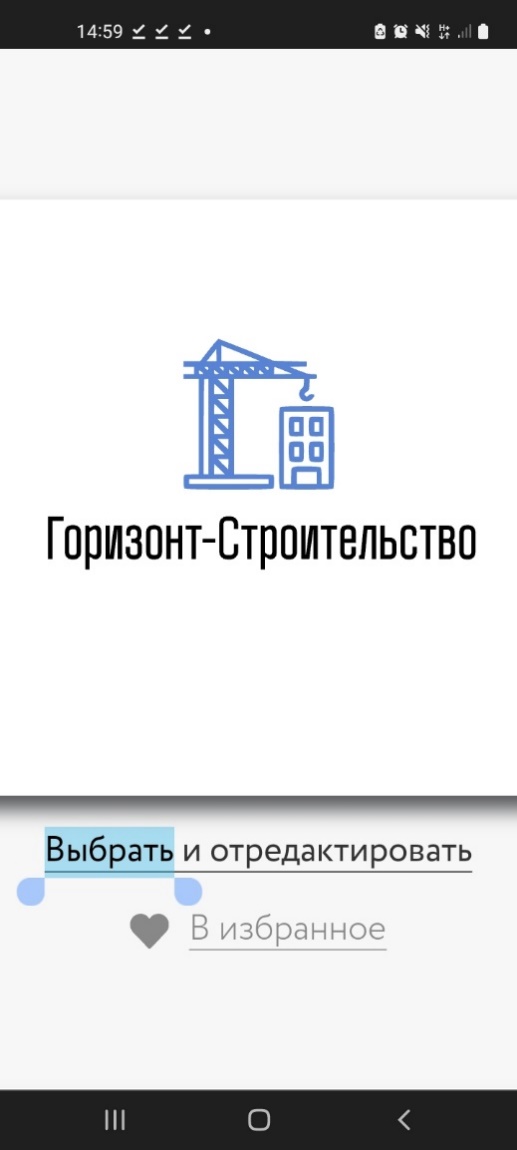 …
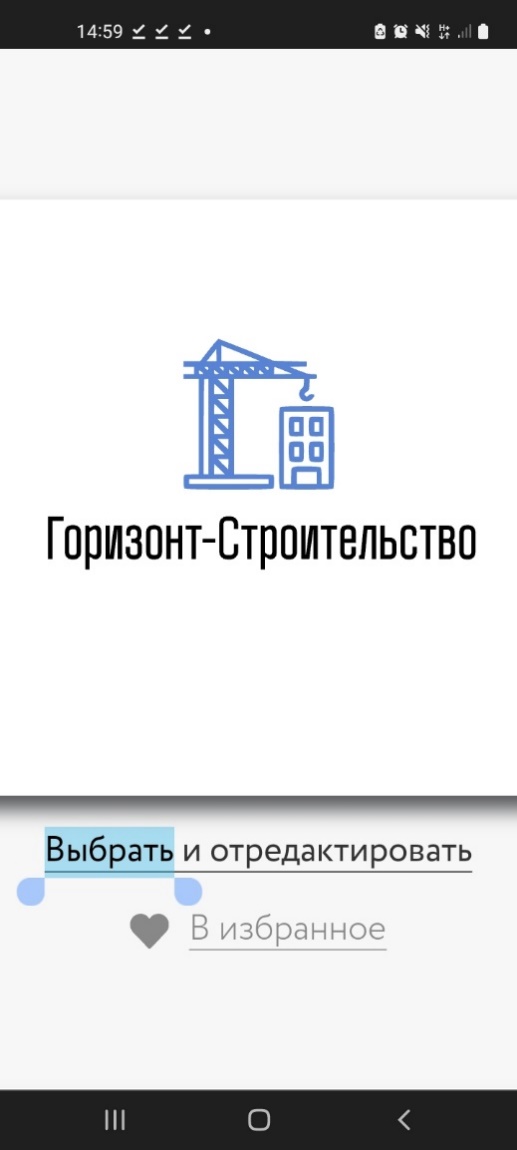 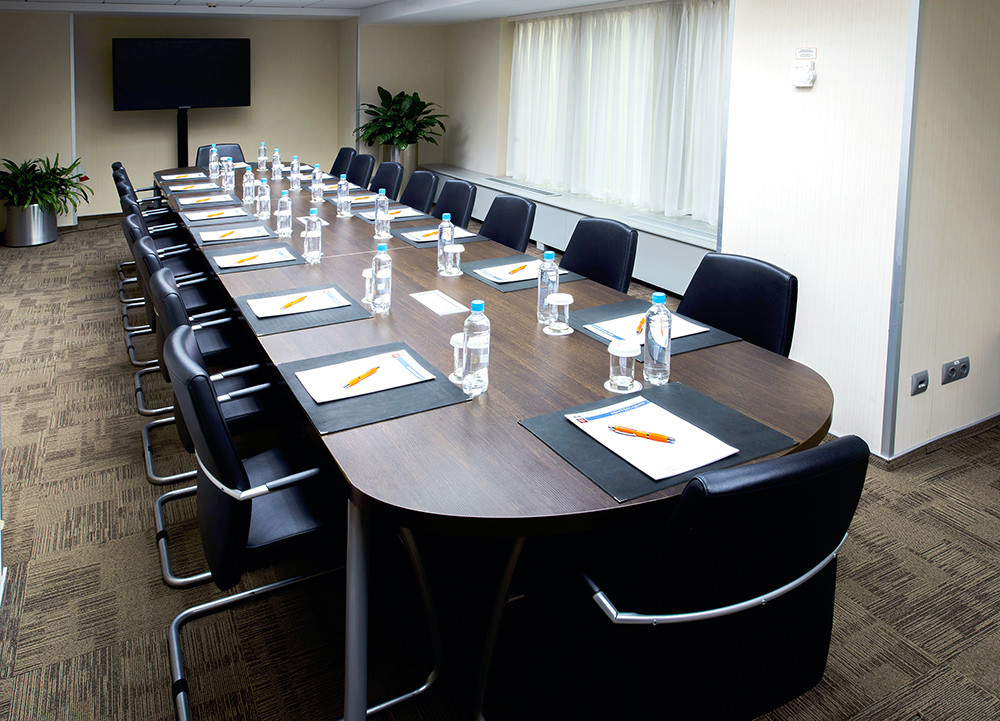 [Speaker Notes: Для участников делового приема выбран конференц-зал в ООО «Горизонт-Строительство», так как он имеет необходимое техническое оборудование для проведения делового приема.]
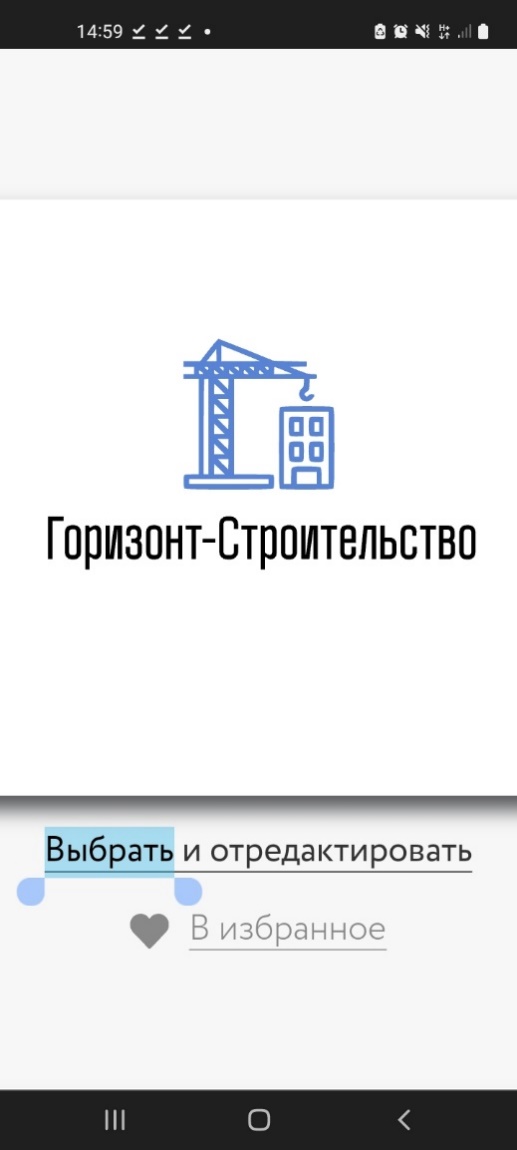 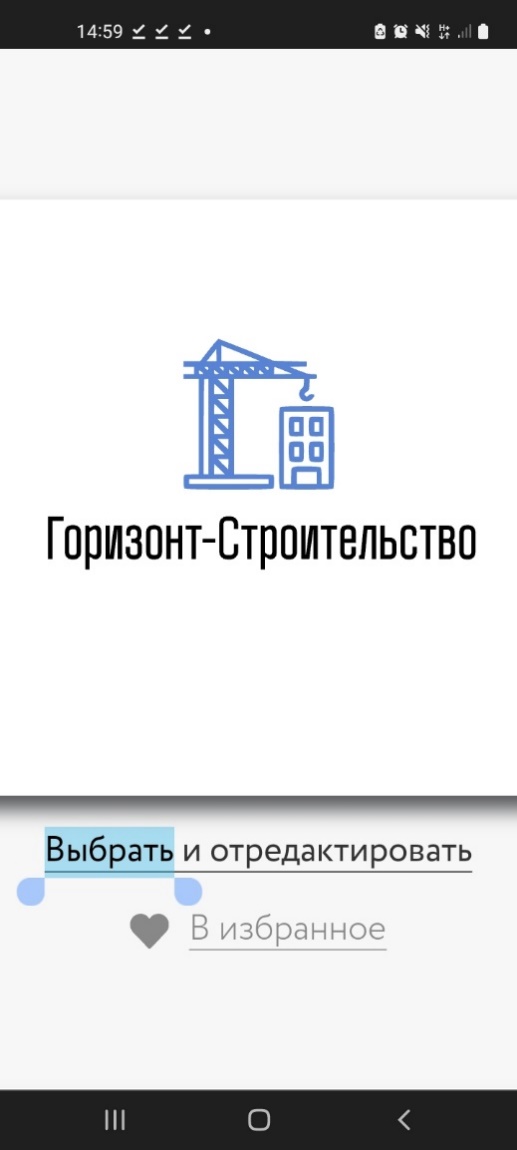 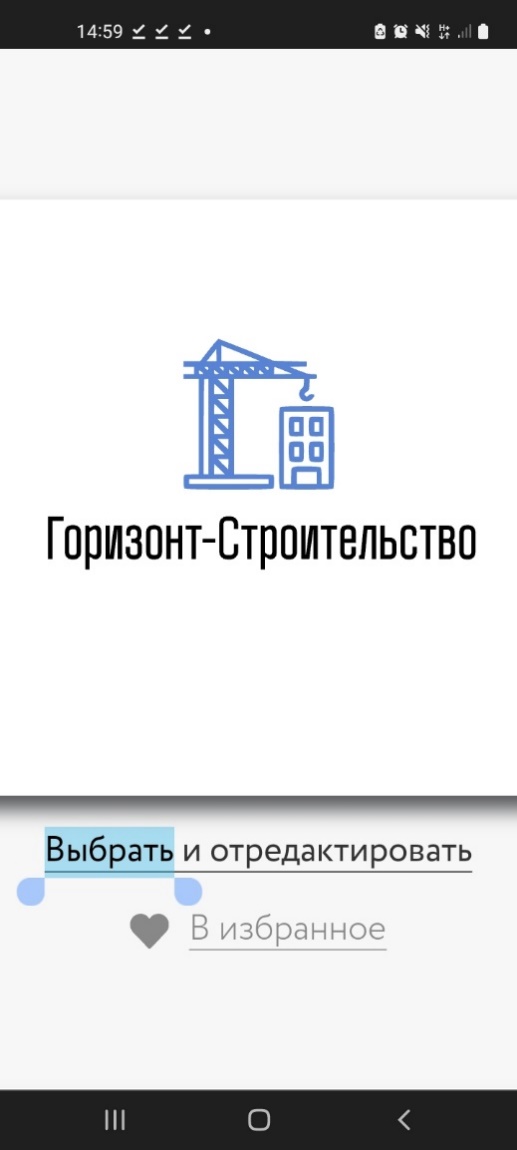 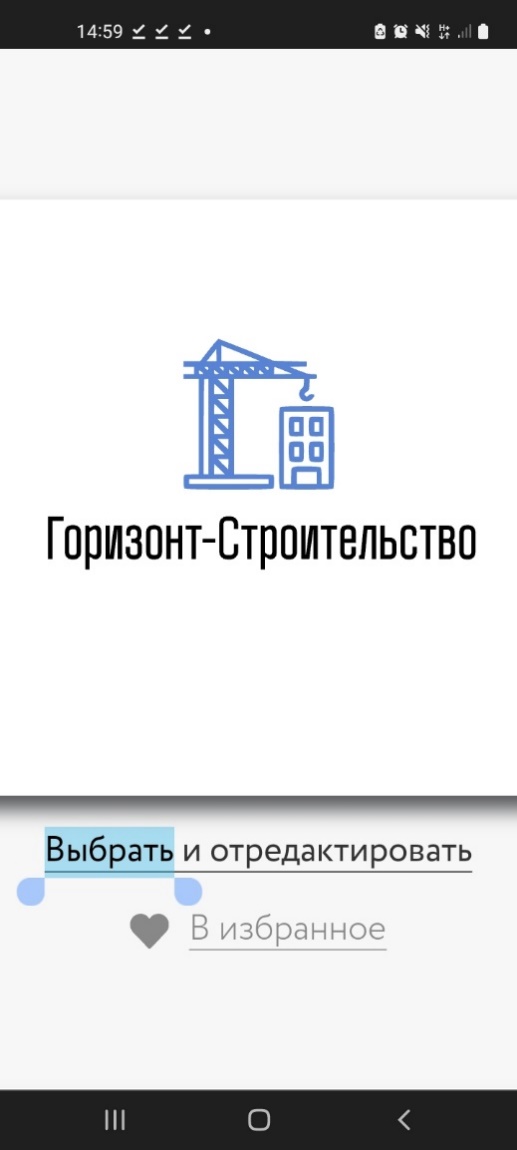 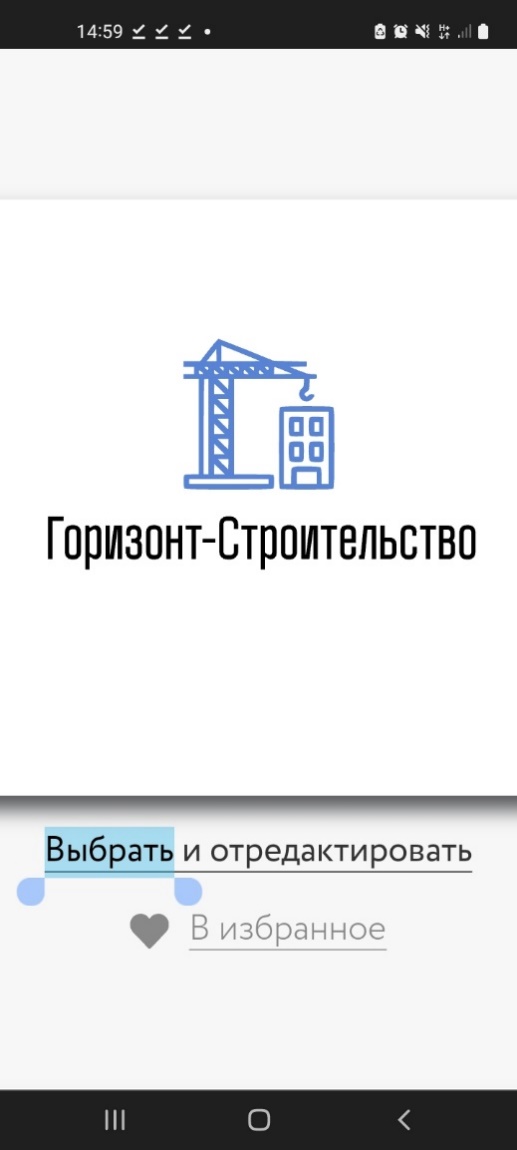 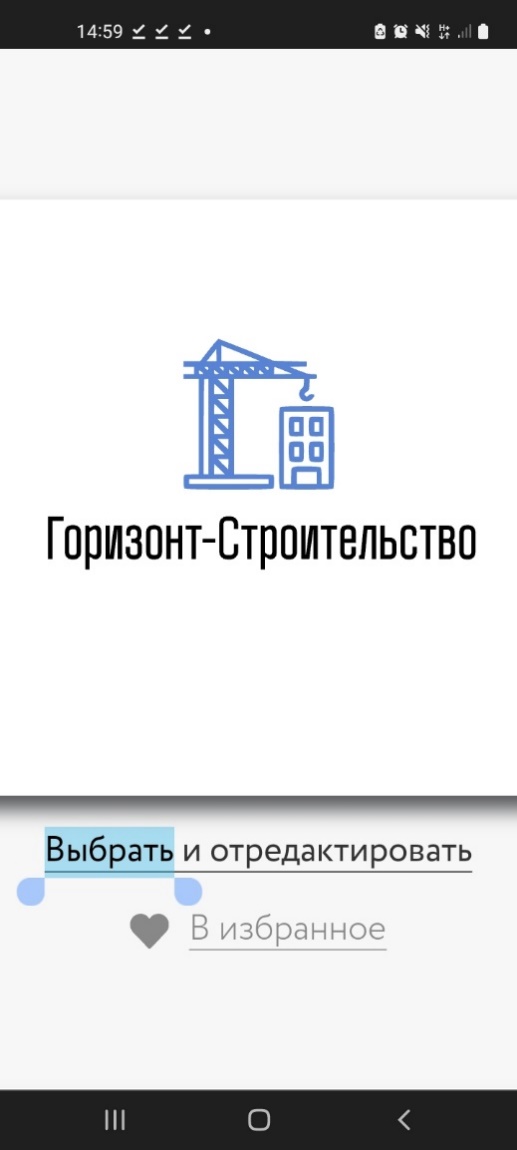 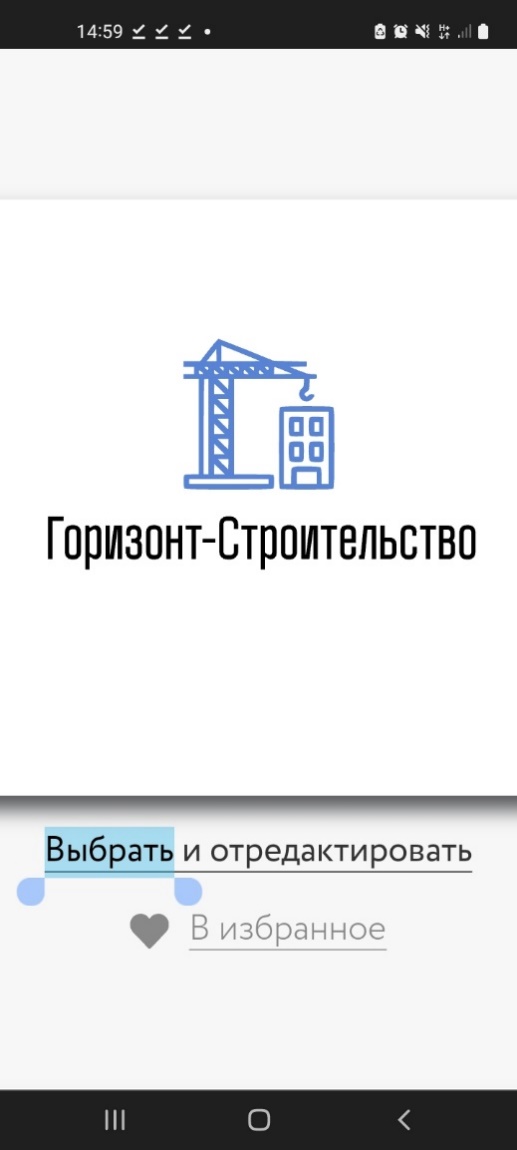 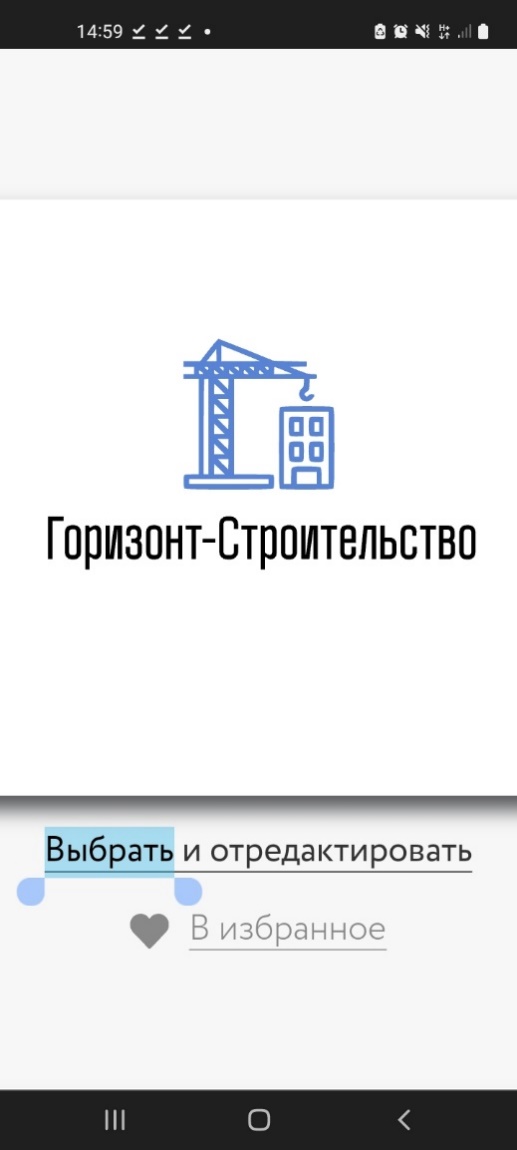 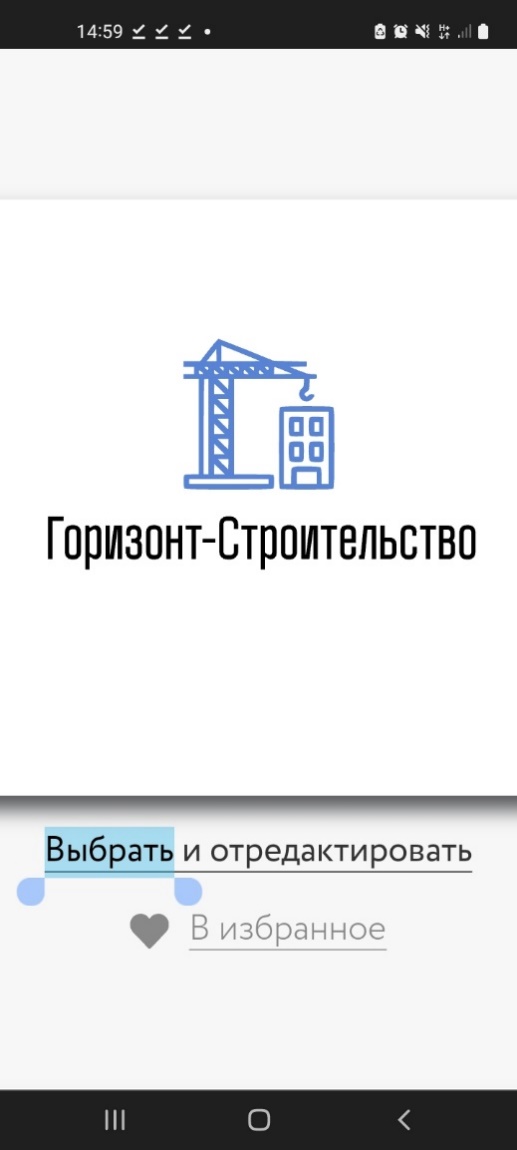